Big Yup!
Sat&Sun 6:00-7:00
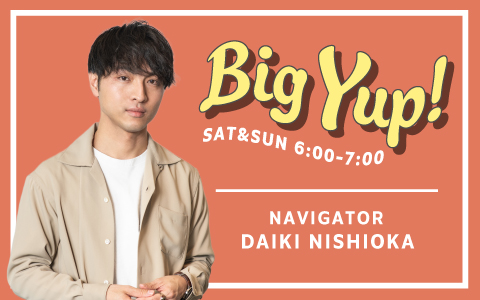